Today’s Class
Error analysis
Rules (2) for the
Mixed time conditionals
BREAK
Vocabulary practice
Presentation
Who’s the A?
   Who’s A?	
I have some quiz to do.	
   I have some quizzes to take.
                    OR
   I have a quiz to take.	
I have 20 years old.
   I am 20 years old.
If you spend so long time focus on the screen …		
   If you spend such a long time focusing on the screen …
Games may make people isolate.
   Games may isolate people.   OR
   Games may make people feel isolated.
The video game is addicted.
   Video games are addictive.    OR
   A video game is addictive.
He can’t differentiate was the real world (and fantasy).	
   He can’t differentiate between the real world and fantasy.
It was very surprise me.
   It really surprised me. OR
   It was very surprising to me.
Add the where necessary.
It’s near ___ Philippines.		
It’s near ___ St. Thomas in ___ Caribbean.	
c.   It’s near ___ Mt. Everest.		
d.   It’s near ____Rocky Mountains.		
e.    It’s near ___ English Channel.
f.     It’s near ___ Charles River.
g.    It’s in ___ United Kingdom.
h.    It’s in ___ Great Britain.
Names usually without the: :
countries (Canada) 
continents(South America)
cities (Mexico City)
islands (Puerto Rico)
lakes (Lake Superior)
mountains (Mt. Fuji)
Names usually with the:
oceans (the Atlantic) and seas (the Mediterranean) 
rivers (the Nile) and canals (the Suez Canal) 
groups of islands (the Bahamas)
mountain ranges (the Alps)
plural names (the Netherlands)
names of countries with republic, kingdom, 
         or states (the Dominican Republic)
Listen. Write down lyrics with if.
https://www.youtube.com/watch?v=jtLWUFm4NMg
IF I DIDN’T CARE
If I didn’t care, _____ I feel this way?
If this _____ love, then why do I thrill?
If I didn’t care, _____ it be the same?
Would my every prayer _____ and end with just your name?
And would I _____ sure that this is love beyond compare?
Would all this be true if I _____ care for you?
If I didn’t care, would _____ be the same?
Listen. Fill in the lyrics.
https://www.youtube.com/watch?v=_vQpxfsz6JU
Had You Been Around (pt. 1)
I might have done a lot of thingsBeen smiled upon by kings and queensHad you been around
Perhaps had you been by my sideMy dreams might not have been deniedHad you been around
I’ve wasted many years, tasted many tearsAnd I want to knowLost on my own before I knew of you
I might have heard the sighOf someone passing byHad you been around
And though it seems absurdI really never hearda sound   …..
Had You Been Around (pt. 2)
Until the day you came my wayWith pleasure I never foundIt all might have beenHad you been around
(musical interlude)
I might have done a lot of thingsBeen smiled upon by kings and queensHad you been around
Perhaps had you been by my sideMy dreams might not have been deniedHad you been around
Until the day you came my wayWith pleasure I never foundIt all might have beenHad you been around  (Repeat)
Write the missing verb forms.
1. If there _________ any holidays during the semester, this class_________ 23 times. 			(not be, meet)

2. Patriots’ Day is on Monday, April 18th.  If Patriots’ Day_______ on a Tuesday, class ________ on April 18th.  	(fall, not be canceled) 

3. BU was closed for Presidents’ Day.  If BU________closed on the 15th, we________class. 					(not be, have)
Review of Forms for Unreal Conditionals
Time: Present
Form: If + simple past …, …would + verb
If there weren’t any holidays during the semester, this class would meet 23 times. 
	
Time: Future
Form: If + simple past …, …would + verb
If Patriots’ Day fell on a Tuesday, class wouldn’t be canceled on April 18th.  

Time: Past
Form: If + past perfect…, …would + have + past participle of the verb
If BU hadn’t been closed on Presidents’ Day, we would have had class.
First, decide where the conditional clause begins (i.e., the clause with if).  Next, decide which clause refers to the present and which refers to the past.  Write the sentences with the correct verb forms.  Replace if with an inversion.
Sammi / take / the T today / she / not have / to go out during the break to feed the parking meter.
Bill / do / his presentation at the end of class today / he / miss / class on Monday
Haylie / not met / her American boyfriend in Korea/ she / study/ at CELOP
you / have / a quiz after the break / I / tell / you about it two days ago
he / not come / to Boston / Bruce / work in China / right now 
Betty / not be in a Master’s program / she / not get / a high enough score on the TOEFL.
Had Sammi taken the T today, she wouldn’t have to go out during the break to feed the parking meter.
Bill would do his presentation at the end of class today had he missed class on Monday.
Had Haylie not met her American boyfriend in Korea, she wouldn’t be studying at CELOP.
You would have a quiz after the break had I told you about it two days ago.
 Had he not come to Boston, Bruce would be working in China right now. 
Betty wouldn’t be in a Master’s program had she not gotten a high enough score on the TOEFL.
Assignment
Email sentences using five words from Vocabulary Worksheet 5.  The suggested topic is governments (or politics).	(Due by 5 PM on Saturday)
Bring vocabulary log with new entries to class.
Review the sentences in the Error Analysis document on the blog and conditional verb forms for a quiz on Monday.
Bring the OLT to class.
The benefits of Technology in student life
The MOOC
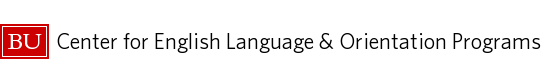 Discussion questions
How many devices do you own? Do you use them differently? Which do you use most often? Why? What are the best apps on your devices? What do you like about the apps?
What ways (email, social networks, online school platform, etc.) have you used to communicate with your teachers? What kinds of information do you share with them? What could be done to make interactive experiences with teachers better?
Have you taken any online classes? What was the experience like? Would you take another (or your first) online course in the future? Why or why not?
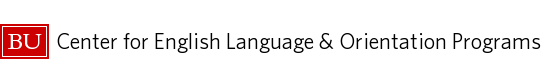